Quer Namorar Comigo?
Pastoral Estudantil – APV
Pr. Fábio Moreno
[Speaker Notes: www.4tons.com
Pr. Marcelo Augusto de Carvalho]
Namorar é Bom?
Siiiiimmm!
A Criança E Seus Sonhos
[Speaker Notes: Toda Criança sonha com o futuro, e não é raro você conversar com Crianças e elas dizerem com quantos anos vão casar, quantos filhos vão ter etc....
Uma das brincadeiras mais conhecidas entre elas é brincar de casinha.
Muitos de vocês já brincaram.
Por isso muitos já tem o seu ideal de casamento, já sabem onde vão casar, se na igreja, ou numa chacara, ou na praia.]
O Príncipe Encantado
[Speaker Notes: Ops....]
O Príncipe Encantado
[Speaker Notes: Por Ex.:
As meninas sonham com o príncipe e os meninos também sonham com sua princesa.]
A Sexualidade Humana
[Speaker Notes: O Ser humano tem uma necessidade de se relacionar. E no seu corpo existem hormônios que o impulsiona para um tipo de relacionamento mais profundo e íntimo.]
O Édipo
[Speaker Notes: Com 4 anos de idade uma pequena dose, fabricada pelo corpo, é jogada no sangue.]
Pré-Adolescência
[Speaker Notes: Dos 11 aos 12 vem uma dose um pouco maior. Neste momento meninos e meninas começam a perceberem uma transformação em seu corpo, algumas coisas começam a crescer, as meninas começam a menstruar. Começa crescer cabelo em alguns lugares e por aí vai.
Os meninos começam a olhar para as meninas de maneira diferente, e as meninas tbm começam a olhar os meninos de maneira diferente.]
Isso significa que estão prontos pra namorarem e casarem-se?
[Speaker Notes: A resposta é não.]
Tudo É Novidade!
[Speaker Notes: Afinal, tudo o que está acontecendo é novidade, nem você se conhece direito. Alguns meninos dizem antecipam este conhecimento na covardia, mas este não é o caso aqui.]
Aspectos Envolvidos No Namoro
[Speaker Notes: Mesmo porque o namoro não envolve só os aspectos físicos
Ele  também envolve os aspectos
Mentais, Emocionais, e Sociais.]
Físico
Mental
Emocional
Social
[Speaker Notes: O namoro envolve os aspectos
Físicos, Mentais/Emocionais, e Sociais.]
Tudo É Bom, No Tempo Certo!
Namorar Pra Quê?
[Speaker Notes: Qual o objetivo do namoro?]
Palavra Namoro
[Speaker Notes: Vale ressaltar que esta palavra, ou pelo menos como é praticada, é recente. Até pouco tempo atrás, não existia o namoro como conhecemos hoje. O pai da moça fazia os arranjos, e ele escolhia o noivo, muitas vezes a moça só conhecia o marido no dia do casamento, ou poucos dias antes. Com certeza sua avó conhece alguém que se casou nestas condições.
Não se pode precisar como e quando aconteceu a mudança, mas a consciência da humanidade foi despertando e os próprios filhos foram escolhendo seus pretendentes, afinal não queriam se casar com quem não conheciam, foi aí que surgiu o período de namoro. Para ambos se conhecerem antes de se unirem em matrimonio. Se neste período descobrissem algo que não valesse a pena terminavam.]
Período Para Conhecer
[Speaker Notes: Vale ressaltar que esta palavra, ou pelo menos como é praticada, é recente. Até pouco tempo atrás, não existia o namoro como conhecemos hoje. O pai da moça fazia os arranjos, e ele escolhia o noivo, muitas vezes a moça só conhecia o marido no dia do casamento, ou poucos dias antes. Com certeza sua avó conhece alguém que se casou nestas condições.
Não se pode precisar como e quando aconteceu a mudança, mas a consciência da humanidade foi despertando e os próprios filhos foram escolhendo seus pretendentes, afinal não queriam se casar com quem não conheciam, foi aí que surgiu o período de namoro. Para ambos se conhecerem antes de se unirem em matrimonio. Se neste período descobrissem algo que não valesse a pena terminavam.]
Quanto Mais Cedo Você Namora, Mais Cedo Os Problemas Aparecem.
[Speaker Notes: Quanto mais cedo você começa a namorar, mais cedo vem os problemas.
Porque somos diferentes.]
Como Escolher A Pessoa Certa?
[Speaker Notes: Como escolher a pessoa certa?
Afinidade
Crenças
Objetivo pessoal]
Afinidades
[Speaker Notes: Afinidade: quanto maior for a afinidade, mais chance de dar certo.]
Afinidades
Crenças
[Speaker Notes: Crenças:
No que diz respeito a afinidades, essa questão é de grande importância. É fundamental que tenham as mesmas crenças religiosas.

“Andarão dois juntos, se não estiverem de acordo?’ Am 3:3. A felicidade e prosperidade da relação matrimonial depende da unidade dos cônjuges; mas entre o crente e o incrédulo há uma diferença radical de gostos, inclinações e propósitos. Estão a servir dois senhores, entre os quais não pode haver concórdia. Por mais puros e corretos que sejam os princípios de um, a influencia de um companheiro ou companheira incrédula terá uma tendência para afastar de Deus” EGW - PP p.174]
Afinidades
Crenças
Objetivo
[Speaker Notes: Objetivo pessoal
Ambos querem fazer faculdade? Quais as aspirações profissionais dos dois? Quais os sonhos?]
Afinidades
Crenças
Objetivo
Gostos
[Speaker Notes: O que gosta de comer, fazer, qual o hobby....]
Afinidades
Crenças
Objetivo
Gostos
Filhos
[Speaker Notes: Os dois querem ter filhos? Quantos? Quando?, ou seja, em que altura da vida? De que forma?
O que pensam a respeito de educação? A mãe vai parar de trabalhar, pra cuidar, ambos concordam?]
2.   Relacionamento
[Speaker Notes: Como é o relacionamento?]
2.   Relacionamento
Com as Pessoas
[Speaker Notes: Com as pessoas, conhecidos e amigos.]
2.   Relacionamento
Com as Pessoas
Com os Pais
[Speaker Notes: Como se comporta em relação aos pais, a maneira com que o rapaz trata a mãe é assim que tratará a esposa, a forma que uma menina trata o pai e a forma como vai tratar o esposo, se ela gasta o dinheiro do pai sem qualquer preocupação, se ela não o obedece, não respeita, e não dá valor no seu dinheiro suado, assim será com o esposo.]
2.   Relacionamento
Com as Pessoas
Com os Pais
Com o Dinheiro
[Speaker Notes: Como se relaciona com o dinheiro. É Gastão, é gastona?]
2.   Relacionamento
Com as Pessoas
Com os Pais
Com o Dinheiro
Com Você
[Speaker Notes: Como se relaciona com você? Não se engane, o que é ruim no namoro, piora no casamento. cuidado.!]
Namorar faz bem?
[Speaker Notes: Depende]
Depende
[Speaker Notes: Se o namoro traz problemas e discussões, se prejudica os estudos se separa você dos amigos e familiares. Não faz bem.]
Quando Que O Namorar Faz Mal?
[Speaker Notes: Se o namoro traz problemas e discussões, se prejudica os estudos se separa você dos amigos e familiares. Não faz bem.]
Ciúmes
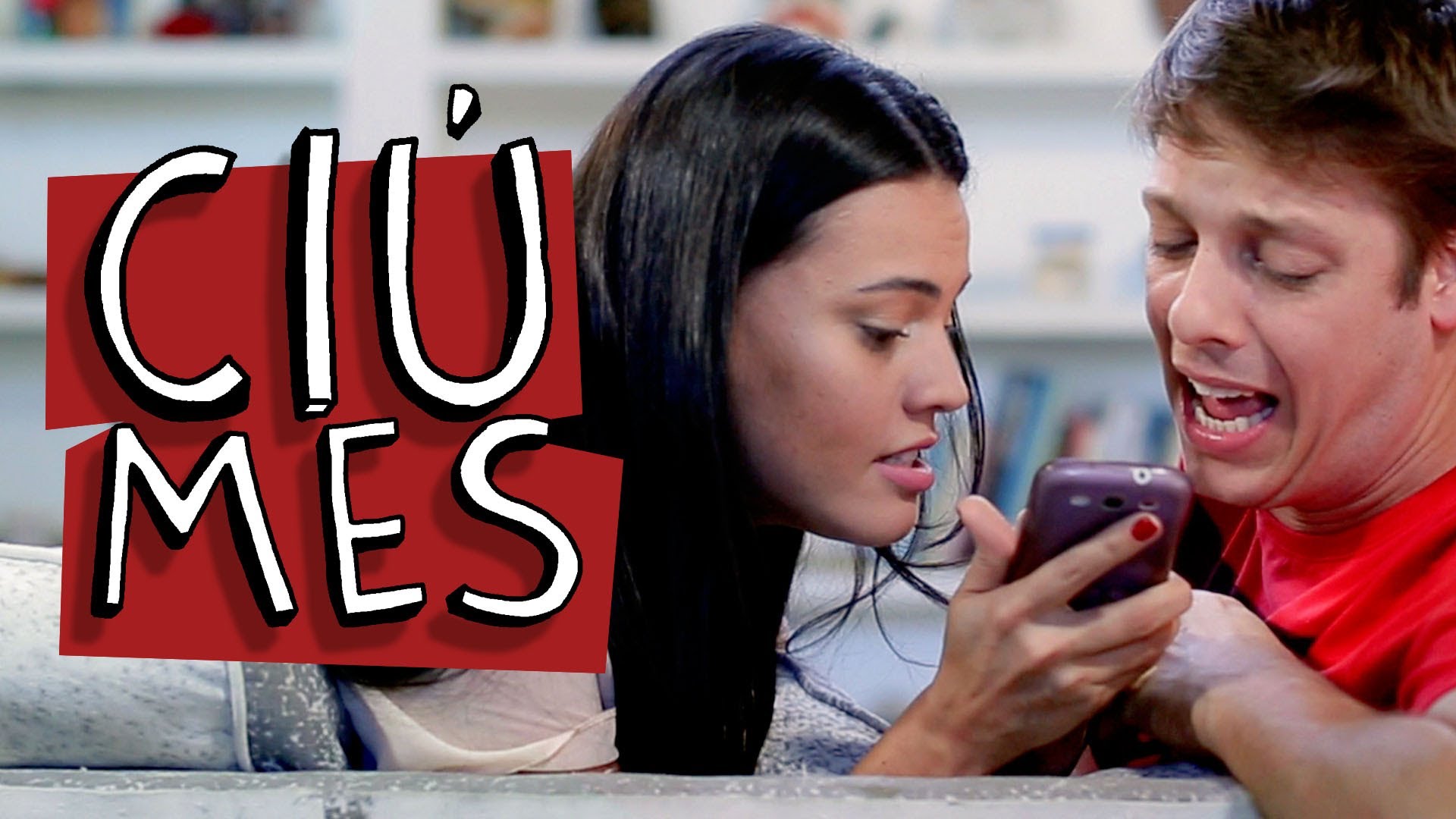 [Speaker Notes: Quando o ciúmes é exacerbado.]
Equilíbrio
[Speaker Notes: Tudo deve ser equilibrado na relação.]
Separa dos Amigos
[Speaker Notes: Quando separa dos amigos]
Separa dos Pais
[Speaker Notes: Quando separa você dos seus pais]
Sequestra a Individualidade
[Speaker Notes: Quando sequestra a sua individualidade. Seu único dono é Cristo.]
Tudo O Que É Ruim No Namoro Quando Se Casa, Piora.
[Speaker Notes: Outra Coisa que prejudica, e muito é o ciúmes.]
Para Namorar
Propósito
No tempo Certo
Com a pessoa Certa
Maturidade 
Equilíbrio
Tem que fazer bem a curto, médio e longo prazo
[Speaker Notes: O Namoro saudável precisa ter:
Propósito
Ser no tempo certo
Com a pessoa certa
Com maturidade
Equilíbrio
Tem que fazer bem e não mal, isso a curto, médio e longo prazo.]